Free and Open Source Software (FOSS)Testing to Reduce Cybersecurity Risk
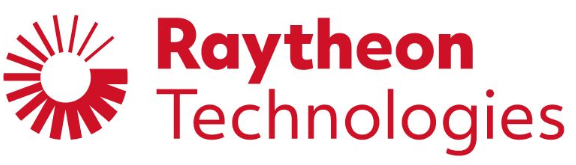 Tony Zinicola
November 19, 2020
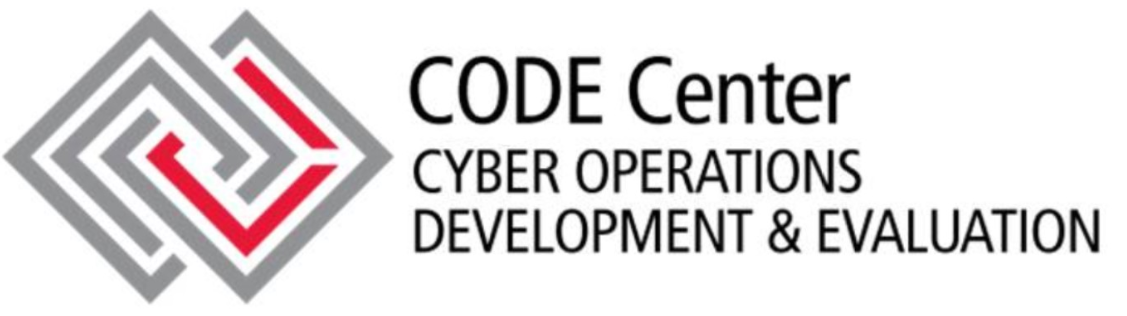 Approved for Public Release
This document does not contain technology or technical data controlled under either the U.S. International Traffic in Arms Regulations or the U.S. Export Administration Regulations.
[Speaker Notes: Text or image elements are not permitted below the copyright or takeaway bar on any slide to allow this white space for required document markings.]
FOSS Overview
The use of Free and Open Source Software (FOSS) by many industries has increased greatly in recent years as it reduces cost, increases agility and drives competitive advantage.
FOSS tools are used during development and production of products
FOSS components and libraries are embedded into software products delivered to customers
FOSS applications are used internally as part of the company IT infrastructure
The use of FOSS does not come without risks
Each company needs to “own” the FOSS it uses and be responsible for cybersecurity safety requirements thereof
11/18/2020
2
Approved for Public Release
This document does not contain technology or technical data controlled under either the U.S. International Traffic in Arms Regulations or the U.S. Export Administration Regulations.
Risks Associated with Using FOSS
Security Risks – Software Vulnerabilities
Immature/poorly tested FOSS may contain unintentional software vulnerabilities which can be exploited by attackers
FOSS may contain intentional “hidden” malicious functionality; back-doors, spyware, etc.  Risk is exacerbated by the fact that unexpected packages can be pulled in as dynamic dependencies during FOSS builds.
FOSS procurement risks:
Which public repositories do you trust? (GitHub, DockerHub, MavenCentral, SourceForge, CNET/Downloads, Linux YUM, APT, etc.)
Configuration Management (CM) challenges:
Specific FOSS name + exact version [does not guarantee] identical software download from Internet repositories. Multiple distributions can exist which are all slightly different.  Which one do you trust?
Downloading of pre-built binaries (executables, libraries, JAR/WAR/EAR files) instead of building all FOSS from source code – makes it even more difficult to verify what you are getting is safe.
11/18/2020
3
Approved for Public Release
This document does not contain technology or technical data controlled under either the U.S. International Traffic in Arms Regulations or the U.S. Export Administration Regulations.
Risks Associated with FOSS (continued)
Legal/Business Risks – Software Licensing
Overly restrictive “viral” FOSS licenses
GNU General Public License (GPL) 2.0/3.0
    “All your proprietary source code must be released to the public, Royalty-free”
Main advertised license type is not consistent with internally contained licenses.
FOSS used within other FOSS is a common practice. On conflicts, which license takes precedence?
FOSS developer(s) failed to include original license text for all other FOSS components used.
Time and effort to address legal issues could be costly
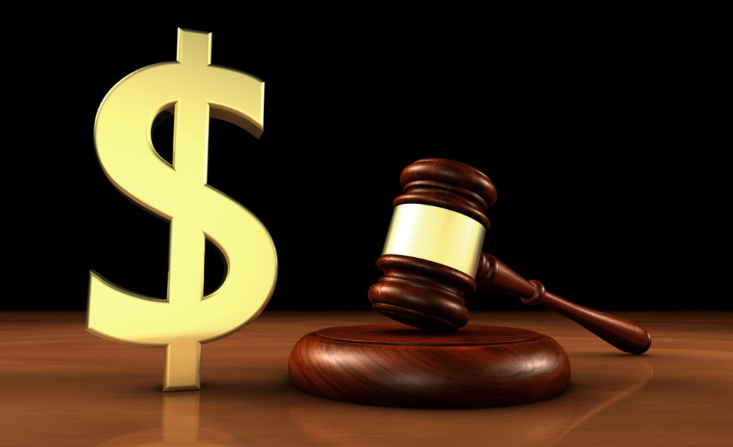 11/18/2020
4
Approved for Public Release
This document does not contain technology or technical data controlled under either the U.S. International Traffic in Arms Regulations or the U.S. Export Administration Regulations.
Overview of FOSS Risk Reduction Testing Activities
11/18/2020
5
5
Approved for Public Release
This document does not contain technology or technical data controlled under either the U.S. International Traffic in Arms Regulations or the U.S. Export Administration Regulations.
Applicable Testing Methods for FOSS
Compositional Analysis
Identify origin of software components in FOSS including embedded “FOSS within FOSS”
Identify licenses applicable to all components
Identify known vulnerabilities for each component – Common Vulnerabilities and Exposures (CVE)
Static Source Code Analysis (if source code is available)
Scans for exploitable code bugs; buffer overruns, etc.
Recommended as part of the DoD SwA process
Sandbox Analysis (for binaries, with or without source code available)
Build from source and observe what dependencies are pulled in from external repositories
Exercise the software in a well instrumented test environment (“sandbox”)
Monitor network activity, attempts to “phone home” to 3rd party web sites
Monitor files, registry keys, processes.  Log everything that is created/modified/deleted.
Binary Analysis (if source code is not available)
Antivirus scan binary files for known malware signatures (very low effort)
Deep dive using low-level debugger and tools to find code vulnerabilities and unknown malware behavior
Reverse engineering – Binary x86/ARM, Java bytecode, Android DEX bytecode – Can take a lot of effort
11/18/2020
6
Approved for Public Release
This document does not contain technology or technical data controlled under either the U.S. International Traffic in Arms Regulations or the U.S. Export Administration Regulations.
Testing Challenges – Static Source Code Analysis
Most SCA tools produce a lot of “False Positives” and “Not Applicable” findings
Manual auditing is needed to refine raw SCA scan results
Estimated that 90% of SCA manual effort is spent on auditing of results
Not easily automated (Maybe Artificial Intelligence/Machine Learning will eventually make this feasible?)
On a large code base, auditing effort could incur significant SME labor cost
    (Example: 10M SLOC ~ 100K findings x 2 minutes/finding = 3,333 hours of auditing effort)
Effective auditing requires some knowledge of the environment in which the software will be run in order to determine if findings are really applicable or not.
Scope growth
Does SCA scan need to include source code for all FOSS dependency libraries?
What about source code for the full FOSS operating system and installed packages?
100% source code coverage may not always be feasible
Filtering issues by severity, category, or other methods is required to scope the auditing effort for larger projects
Program-specific architecture should be communicated to auditors to help provide context
11/18/2020
7
Approved for Public Release
This document does not contain technology or technical data controlled under either the U.S. International Traffic in Arms Regulations or the U.S. Export Administration Regulations.
Testing Challenges – FOSS Compositional Analysis
Compositional analysis methods and limitations
Individual file hash matching
Seems to generate lots of False Positives (components that don’t really exist)
Source code “snippet matching”
Extremely compute intensive – takes a long time for a large code base
SLOC based license cost very high for a large code base
Not well supported by tools to date
Text string pattern searches for copyrights, licenses are not always reliable (lots of false positives)
Missing dependencies during scan can cause incomplete results
Best Practice – Run scans on the “build box” with a complete code base
False Positives – takes manual auditing effort to sanity check automated tool results
Mis-identified components – can cause incorrect licenses and CVEs to appear in scan results
CVE Vulnerabilities are not always applicable – depends on how the FOSS is being used (context)
11/18/2020
8
Approved for Public Release
This document does not contain technology or technical data controlled under either the U.S. International Traffic in Arms Regulations or the U.S. Export Administration Regulations.
Future of FOSS Testing / Cybersecurity
DevOps  DevSecOps
Automate, Automate, Automate
The DevSecOps pipeline needs to perform security testing automatically with each micro-build
Automation of Static and Dynamic test tools and activities
“Shift Left” Security in the DevSecOps pipeline
“Prevent” developers from checking-in insecure code into the baseline
Better static analysis methods to catch issues earlier in the pipeline
Artificial Intelligence / Machine Learning
Reduce False Positives in security scan results.  Reduce or eliminate the need for manual auditing
Community owned but “regulated” secure software repositories
Standard Cybersecurity rating systems for software components
Self-policing repositories with strong Configuration Management
Developer certifications, reputation tracking, security “clearance levels” ?
Legal reforms
Better defined FOSS licensing, policies to reduce risk of litigation
11/18/2020
9
Approved for Public Release
This document does not contain technology or technical data controlled under either the U.S. International Traffic in Arms Regulations or the U.S. Export Administration Regulations.
FOSS Testing to Reduce Cybersecurity Risk
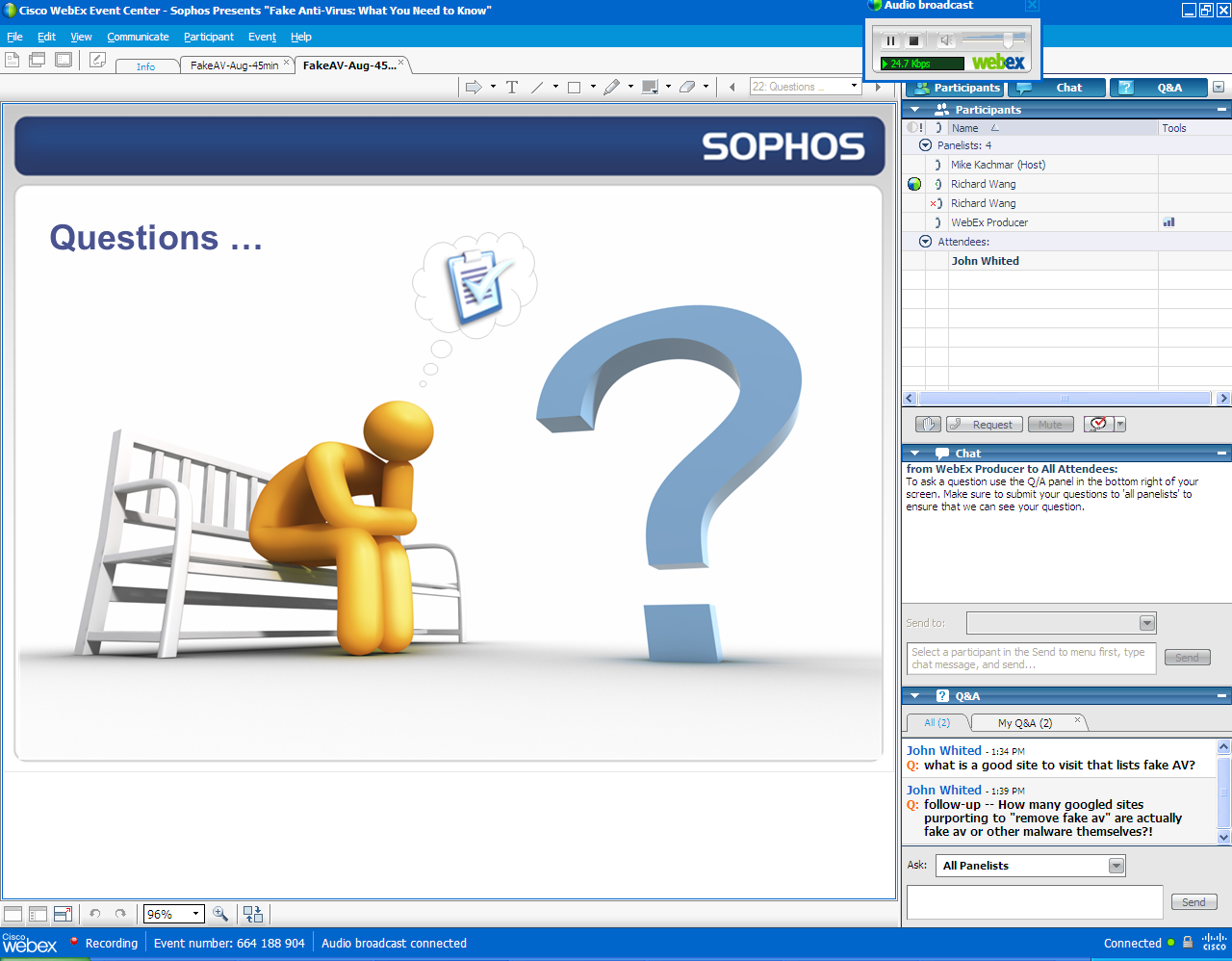 Questions?
11/18/2020
10
Approved for Public Release
This document does not contain technology or technical data controlled under either the U.S. International Traffic in Arms Regulations or the U.S. Export Administration Regulations.